СПОРАДИЧНІСТЬ ПРОТИ СИСТЕМНОСТІ: ДОСВІД СВІТОВИХ СОЦІОЛОГІЧНИХ ДОСЛІДЖЕНЬ ПАНДЕМІЇ COVID-19
Олена Злобіна, Інститут соціології НАНУ
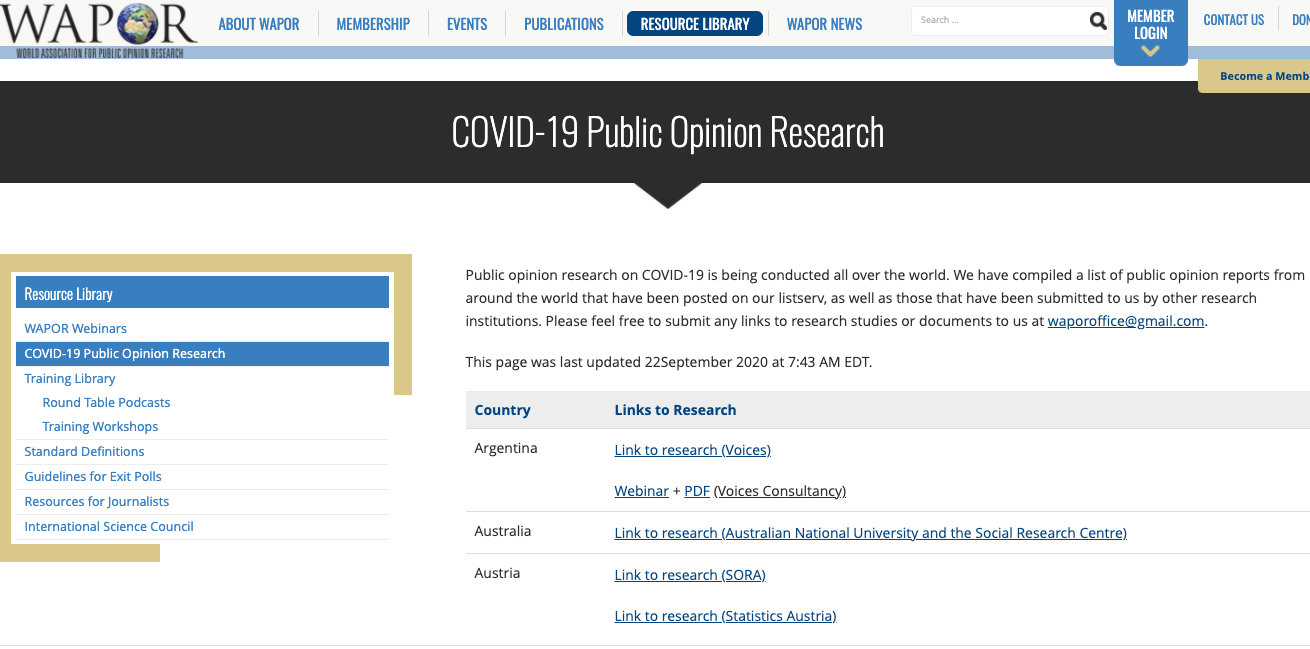 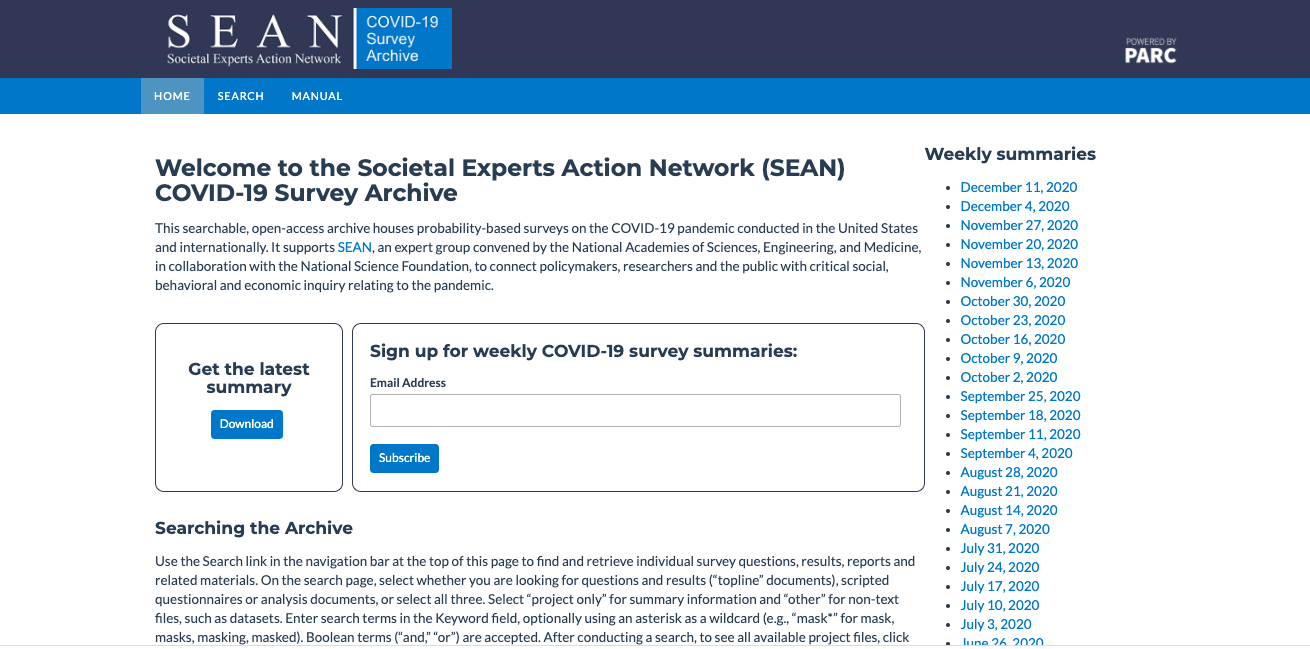 ІНФОРМАЦІЯ
ПОВСЯКДЕННЯ
Стратегії 
зменшення 
наслідків
Життя з батьками
Ресторани
 та бари
КОНТАКТИ
Місткість приміщень 
та COVID-19
Помилки 
щодо 
коронавірусу
ПРОТЕСТИ
Сезон відпусток
Дистанціювання 
та обмеження
Поїздки та 
доставка їжі
Релігійна практика
Соціальна вразливість
Теорії змови та 
дезінформація
Продовольча незахищеність
Носіння 
масок
Довіра серед пандемії
Плани на літо
Довіра до 
інформації
Втрати 
за пандемію
Догляд під 
час пандемії
Статистика 
смертей
Протестування 
в умовах пандемії
Громадський 
настрій
Захисна поведінка 
та установки
Контакт і 
занепокоєння
Час відкривати 
знову?
Дискримінація
Діти та 
коронавірус
Вплив на 
здоров'я
Ускладнення 
коронавірусу
Економічні 
наслідки
Економічні 
установки
ЗДОРОВЯ
Погляди на систему 
охорони здоров’я
Вплив 
на освіту
Стресс
Відповідь 
уряду
Робоче життя
Вплив на робочу силу
Медичне 
страхування
Вища освіта
Клімат малого бізнесу
Зовнішня 
політика
Бідність
Плани коледжів
Зриви в охороні 
психічного здоров’я
Голосування 
поштою
Президентські 
преференції
Відновлення шкіл
Вакцинація
ЕКОНОМІКА
ОСВІТА
ВИБОРИ
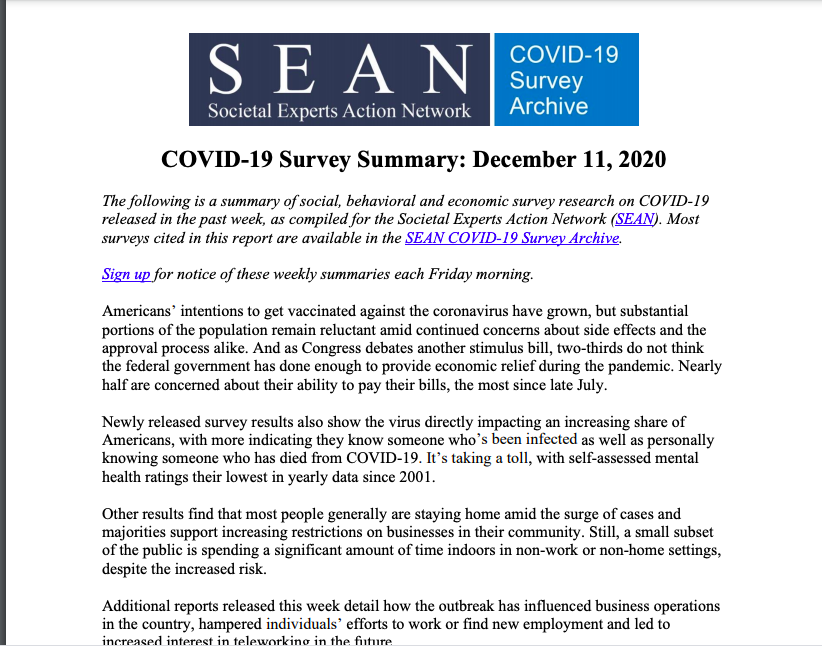 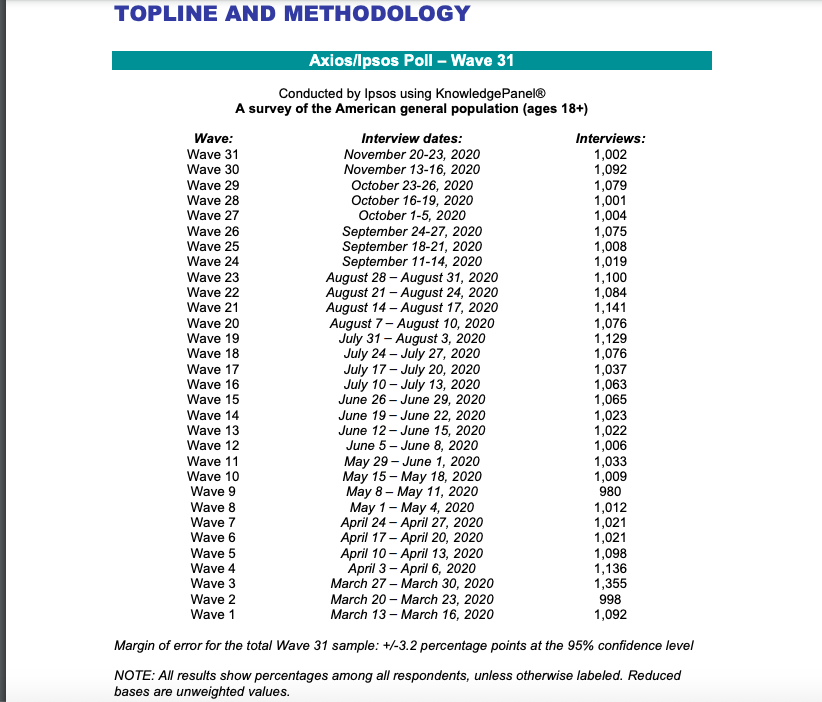 Липень 2020. «87% незадоволені тим, як сьогодні йдуть справи в країні, що на 19 пунктів більше з квітня. Кожен сьомий відчуває гнів, коли думає про стан країни в ці дні; дві третини відчувають страх. Менше половини, 46%, відчувають надію, і лише 17% відчувають гордість. Лише 18% вважають, що країна рухається в правильному а не в неправильному напрямку, що є найменшою кількістю, починаючи з 2013 року»
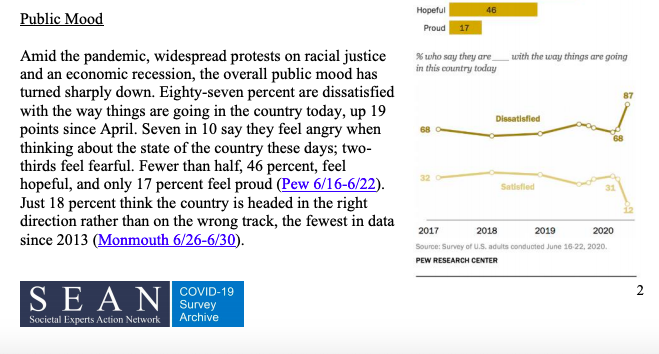 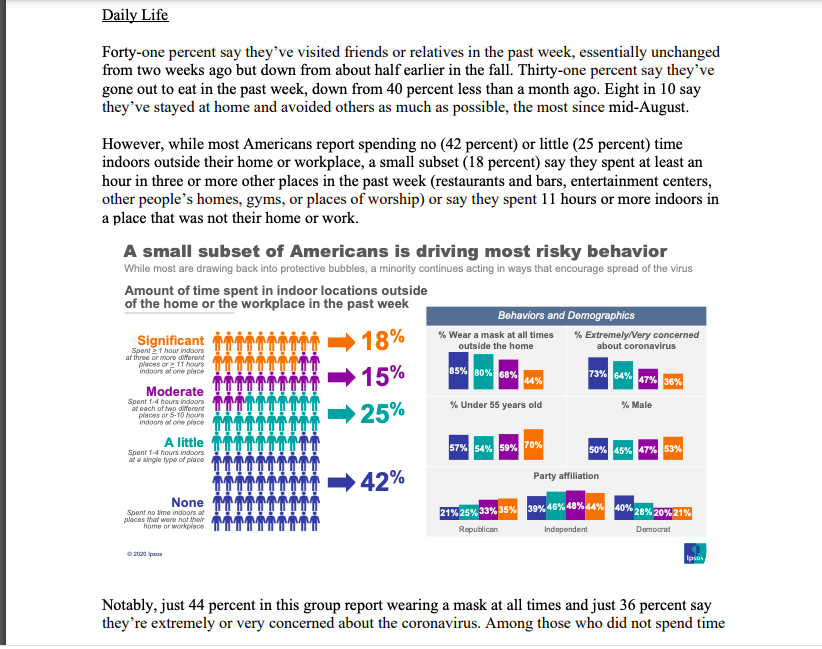 41%  відвідували друзів чи родичів минулого тижня, так само як і два тижні тому, але вдвічі менше ніж раніше восени. 31% каже, що вони їли поза домом минулого тижня, на 40% менше, ніж місяць тому. Вісім із десяти говорять, що вони сиділи вдома і максимально уникали інших, найбільше з середини серпня.
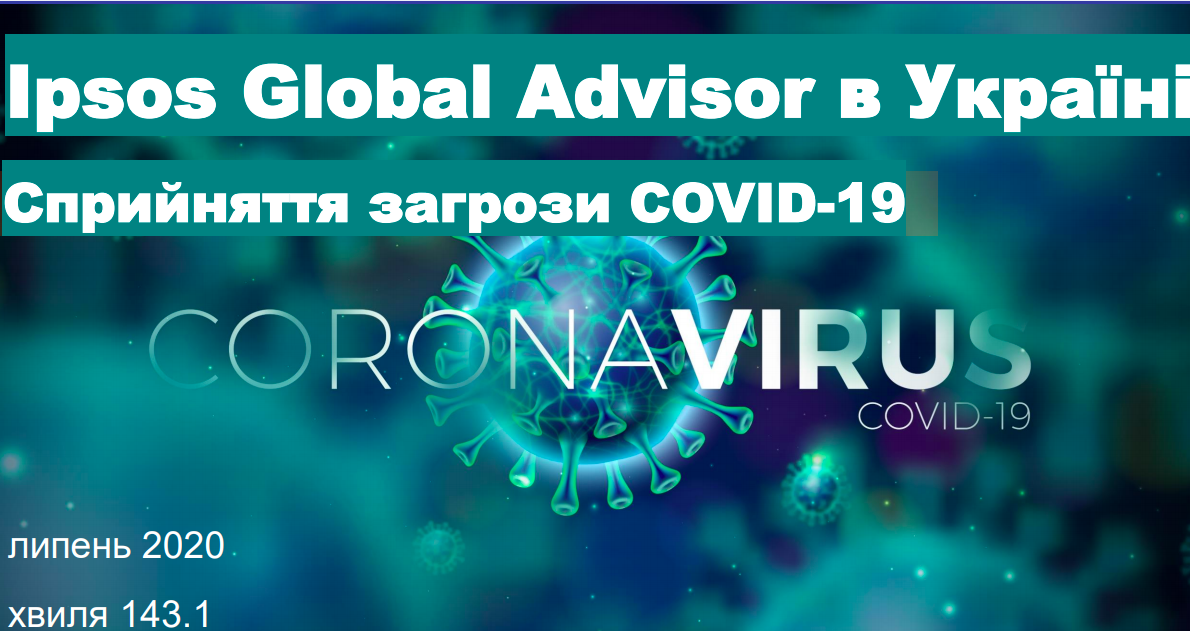 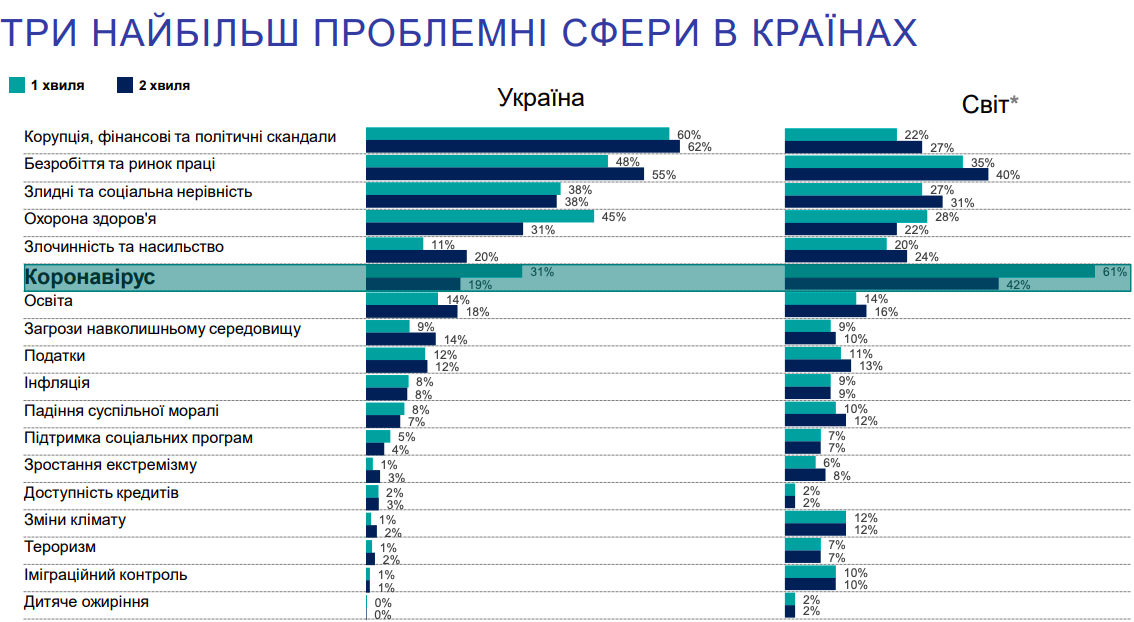 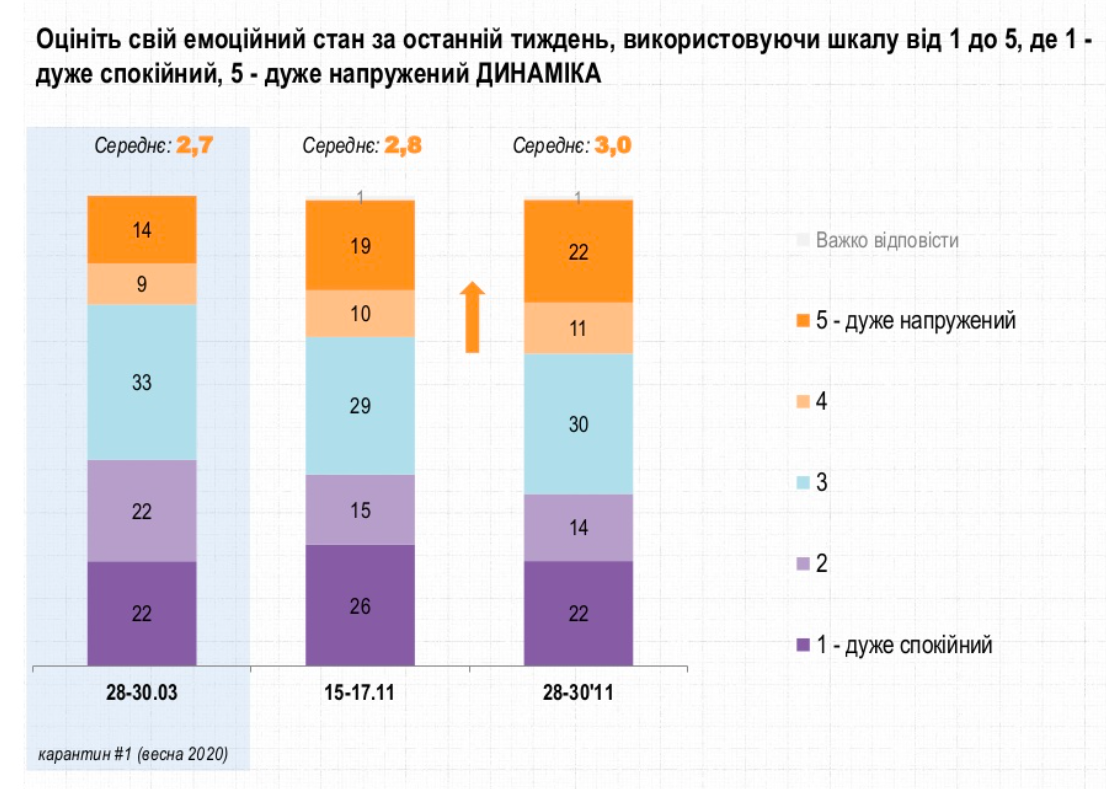 ВИСНОВКИ
Існує необхідність реалізації системного підходу до дослідження впливу пандемії на стан справ у країні
Це може бути здійснено двома ключовими способами, які мають взаємно доповнювати одне одного
Внесення до програми постійно діючого соціологічного моніторингу Інституту соціології проблематики пандемії COVID-19
Запровадження трекінгово дослідження принаймні з теперішнього моменту